Workshop guide
Facilitator: 
Read notes to prepare. See English file. 
Amend slides if needed.
Ready the family-facing materials.
Display slide 2 as families arrive.
Welcome At-Home Reading Coach
歡迎家庭閱讀教練
議程
歡迎
閱讀提示
「我學會了怎麼樣在語句中加上難詞！」
練習時間
反思與更新
工作坊指引
做好準備。
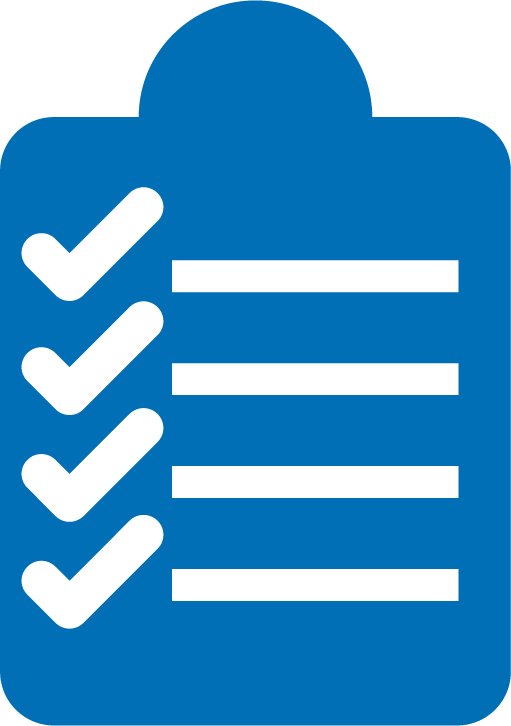 保持專注。
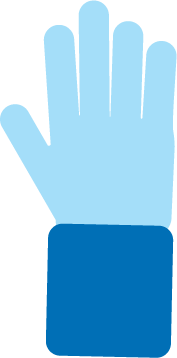 保持禮貌。
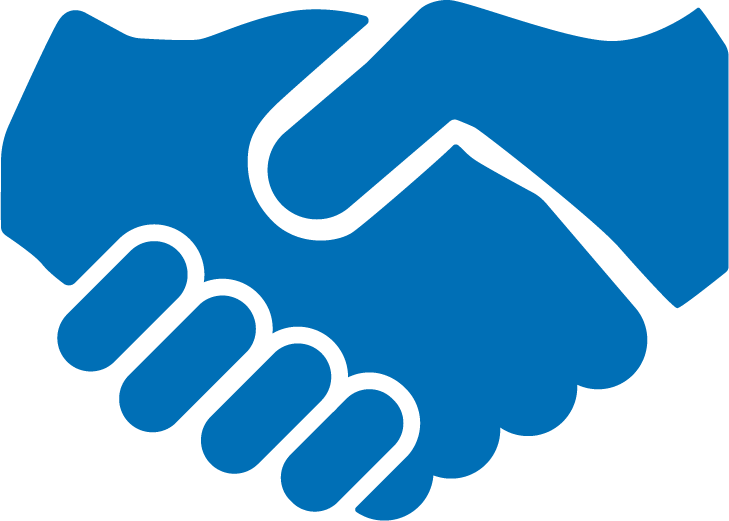 提出問題。
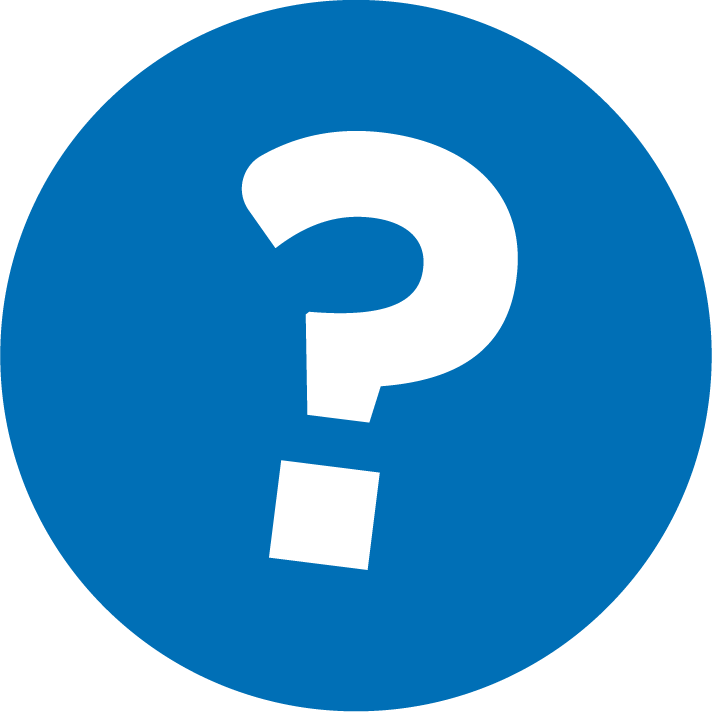 在家閱讀很有幫助
在家閱讀可以增加孩子的練習時間。
與您一起閱讀意味著您的孩子能獲得更好的閱讀練習。
您的資源
無形資源：
來自本社區的支持
與孩子老師建立的合作關係 
支持性練習
有形資源：
Springboard Connect 或學生行動計劃
書籍
您在此所學內容的提醒
歡迎家庭閱讀教練
1
透過提問對書產生興奮感。
2
就書中的單詞提問。
簡單對話是增加孩子的詞彙量一種行之有效的方法！
3
就書中發生的事情提問。
4
提問如何像講故事的人一樣朗讀書籍。
查看文學術語
以適當的速度朗讀，用短語和流暢的方式朗讀單詞，飽含情感地朗讀，像在和他人說話一樣朗讀。
聽起來像是一個講故事的人
透過提問對書產生興奮感
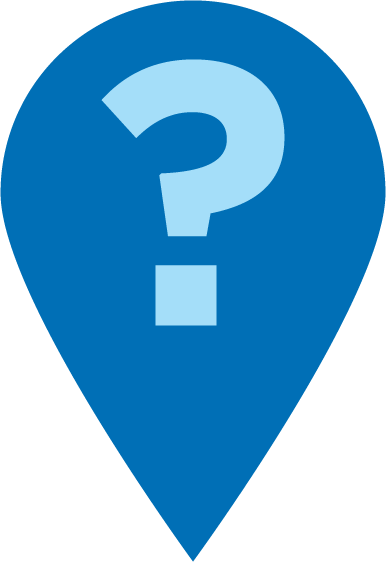 您覺得這本書的內容是關於什麼？書中的什麼內容讓您這麼想？

您認為誰會是這本書中的主角？ 

這本書中可能發生的一件事是什麼？為什麼您這麼想？
當您在思考一本書中可能發生的事情時，您就是在做預測。
關於非小說類書籍，請提問：您認為您會學到什麼？
就書中的單詞提問
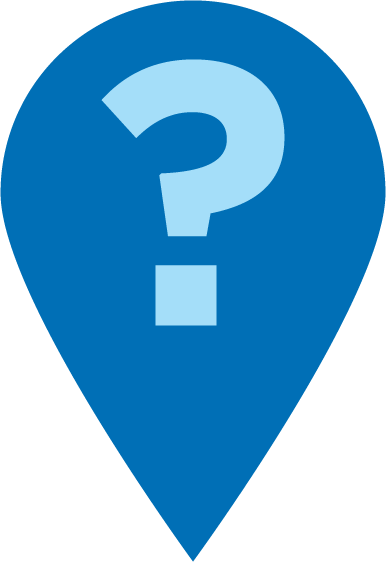 這個單詞包含一些我們一直在學習的字母和發音。您在這個詞中看到了什麼？

我注意到了單詞______。關於這個單詞，您能告訴我什麼？

您認為這個詞可能是什麼意思？
談論單詞對於建立詞彙量很有幫助。
您還可以針對單詞提問：「您以前聽過那個單詞嗎？」等類似問題。
就書中發生的事情提問
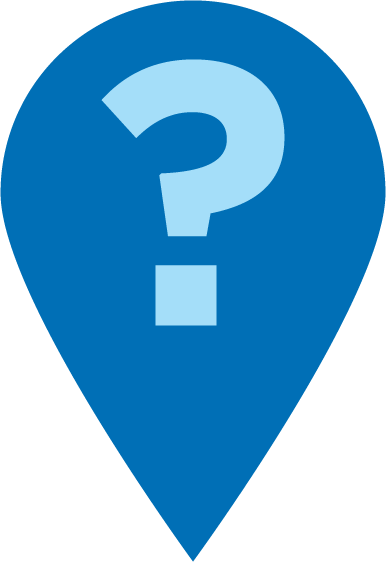 這本書在講什麼內容？為什麼您這麼說？在書中指給我看。

如果您也在這個故事裏，您會怎麼做？為什麼？

您從這本書中學到了什麼？您從哪裡學到的？
談論書籍可以幫助您的孩子成為更好的閱讀者。
接着問「為什麼？」讓對話持續進行。
提問如何像講故事的人一樣朗讀
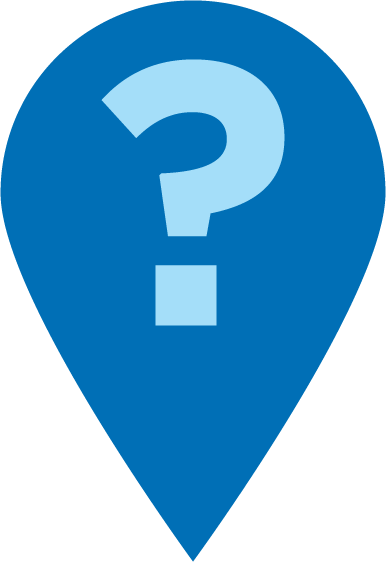 現在您知道了這些單詞，可以重新朗讀並讓您的聲音聽起來更加流暢嗎？

您能否重新朗讀，讓聲音聽起來更像是在說話？

請聽我重讀這部分。您聽到了什麼？
像講故事的人一樣朗讀可以幫助您的孩子理解閱讀的內容。
多語言家庭
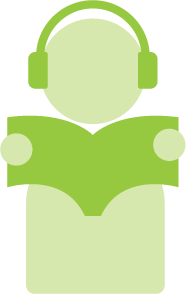 與有聲讀物一起閱讀
將此策略用於任何語言的書籍
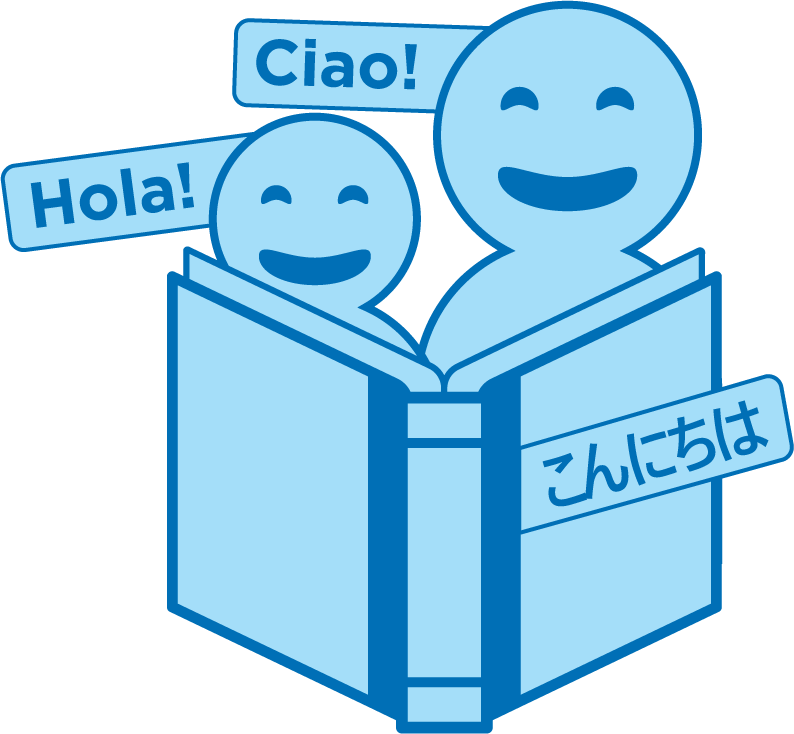 討論社區中的掃盲資源
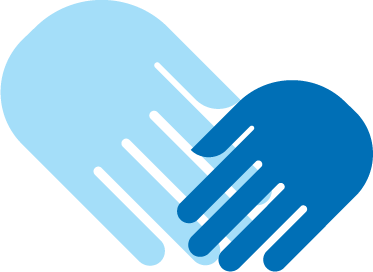 閱讀=對話 (K-1)
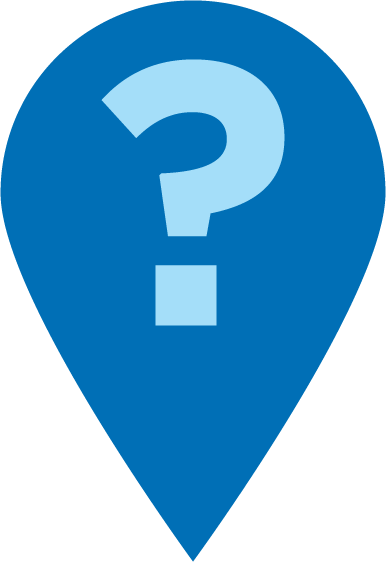 您覺得這本書的內容是關於什麼？為什麼？
您認為接下來會發生什麼？書中的什麼內容讓這您麼想？
這個單詞以什麼字母開頭？
您能複述一下這一頁發生了什麼事？
閱讀=對話 (2-3)
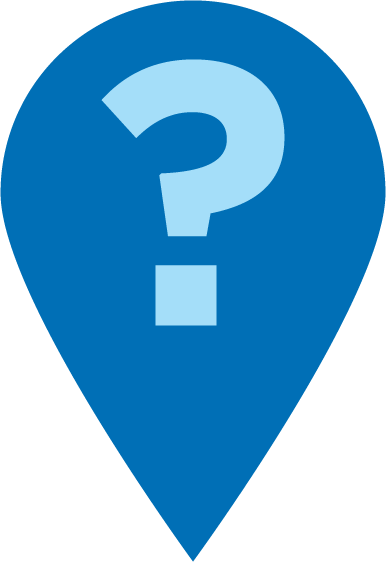 您認為您可以從這本書中學到什麼？為什麼？
在這個單詞中，您有看到任何您所知的字母組合嗎？
讓我們再重讀一次。您能以短語的形式和快一點的速度讀單詞嗎？
練習時間
透過提問對書產生興奮感。
1
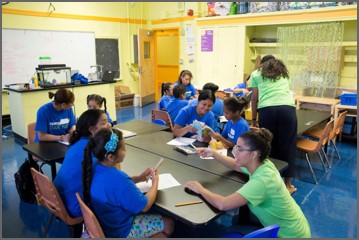 有問題就告訴我！
2
就書中的單詞提問。
3
就書中發生的事情提問。
提問如何像講故事的人一樣朗讀書籍。
4
反思
對這個閱讀技巧還有疑問嗎？ 
轉身與您的孩子交談：我們準備好在家嘗試這個閱讀技巧了嗎？ 
請分享您如何在家中使用此技巧。
您的問題將對房間裡的其他人有所幫助！
什麼是好好地閱讀？
今天的提示和您提出的問題可幫助您的孩子學習閱讀技巧！
詞
單
準確度
參與
享受和參與
解析單字
理解力
流暢度
理解故事
聽起來像故
事講述者
請給我們反饋
您的意見能改善我們合作的成效！